Waste to Wealth: Carbon Dioxide Conversion to FuelsJaxon Boudreau, Dr. Nan YiChemical Engineering and Bioengineering, University of New Hampshire, Durham, NH 03824
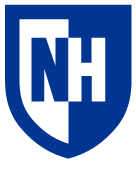 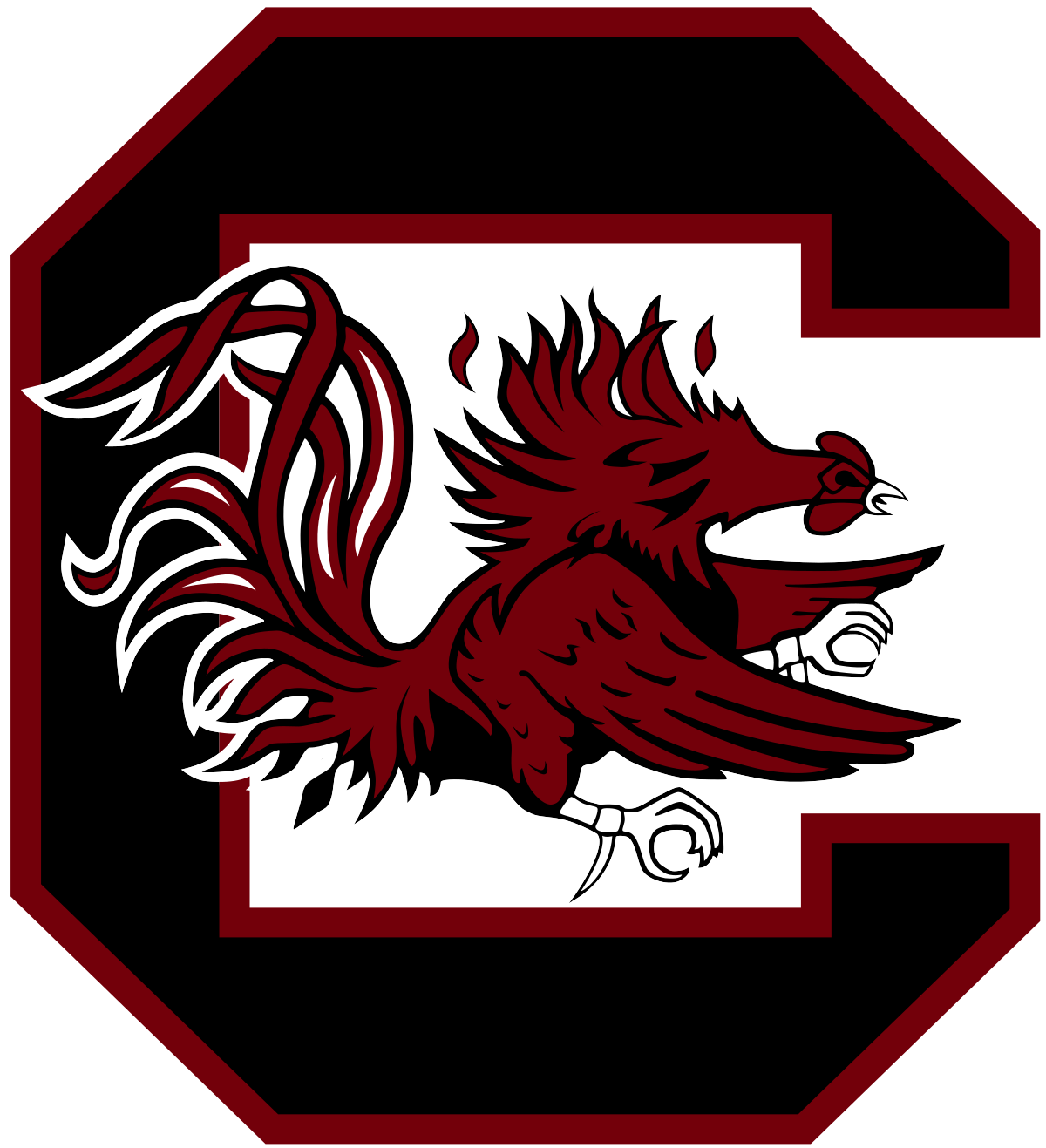 Broad Impact
Nickel –Titanium Dioxide – Heteropoly Acid Catalysts
Global warming impacts the health of ecosystems around the world [1]
Efficient and effective removal of greenhouse gas emissions mitigates environmental impact
Catalysis plays a critical role in the chemical conversion of carbon dioxide
Hydrogen Temperature Programmed Reduction
Summary
Optimal calcination temperature is 300oC

The addition of heteropoly acid affects the interaction between nickel and titanium dioxide

Lower heteropoly acid loading leads to higher carbon dioxide conversion
Activity Test
Thermal Gravimetric Analysis
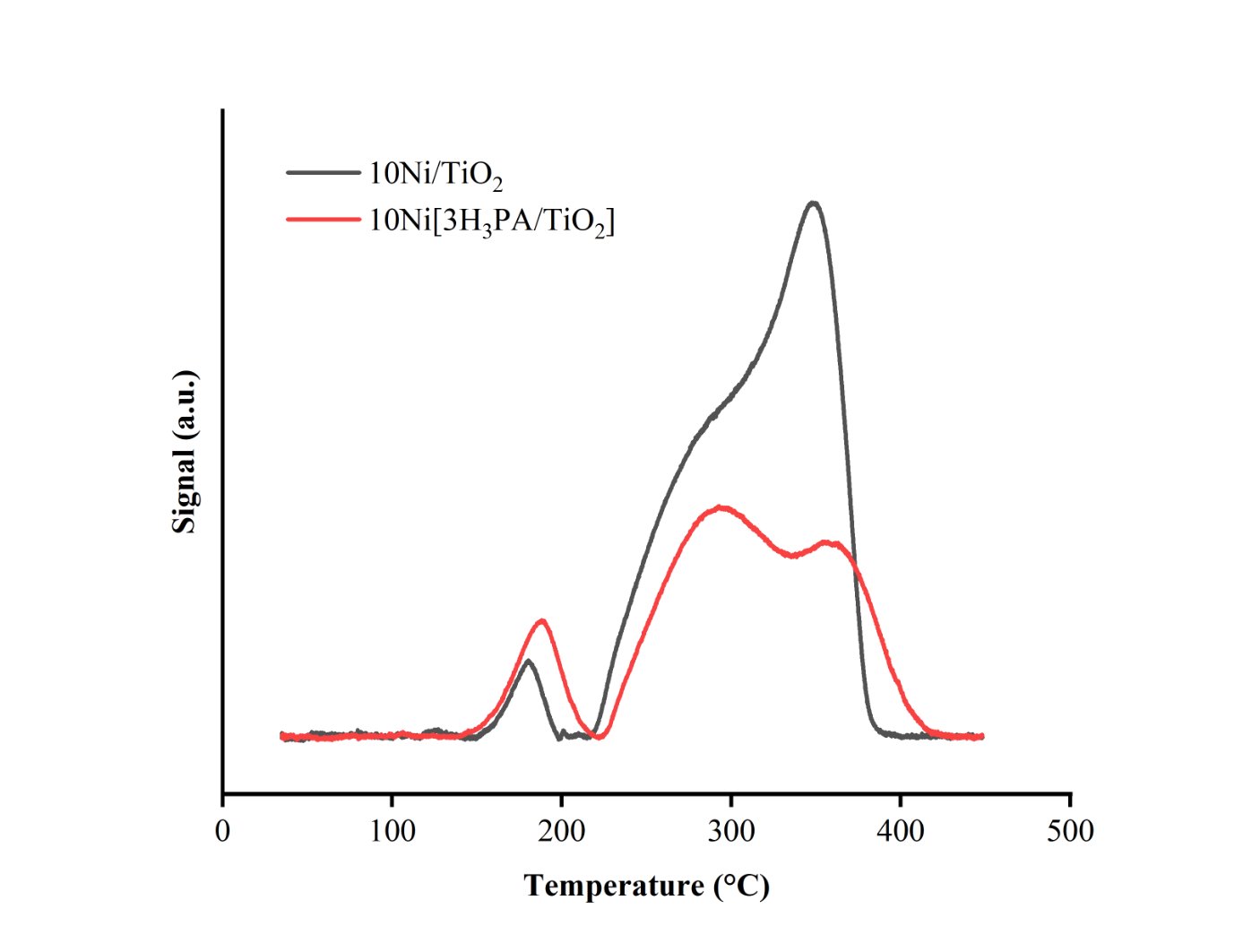 10Ni[5H3PA/TiO2]
10Ni[15H3PA/TiO2]
10Ni[10H3PA/TiO2]
10Ni[3H3PA/TiO2]
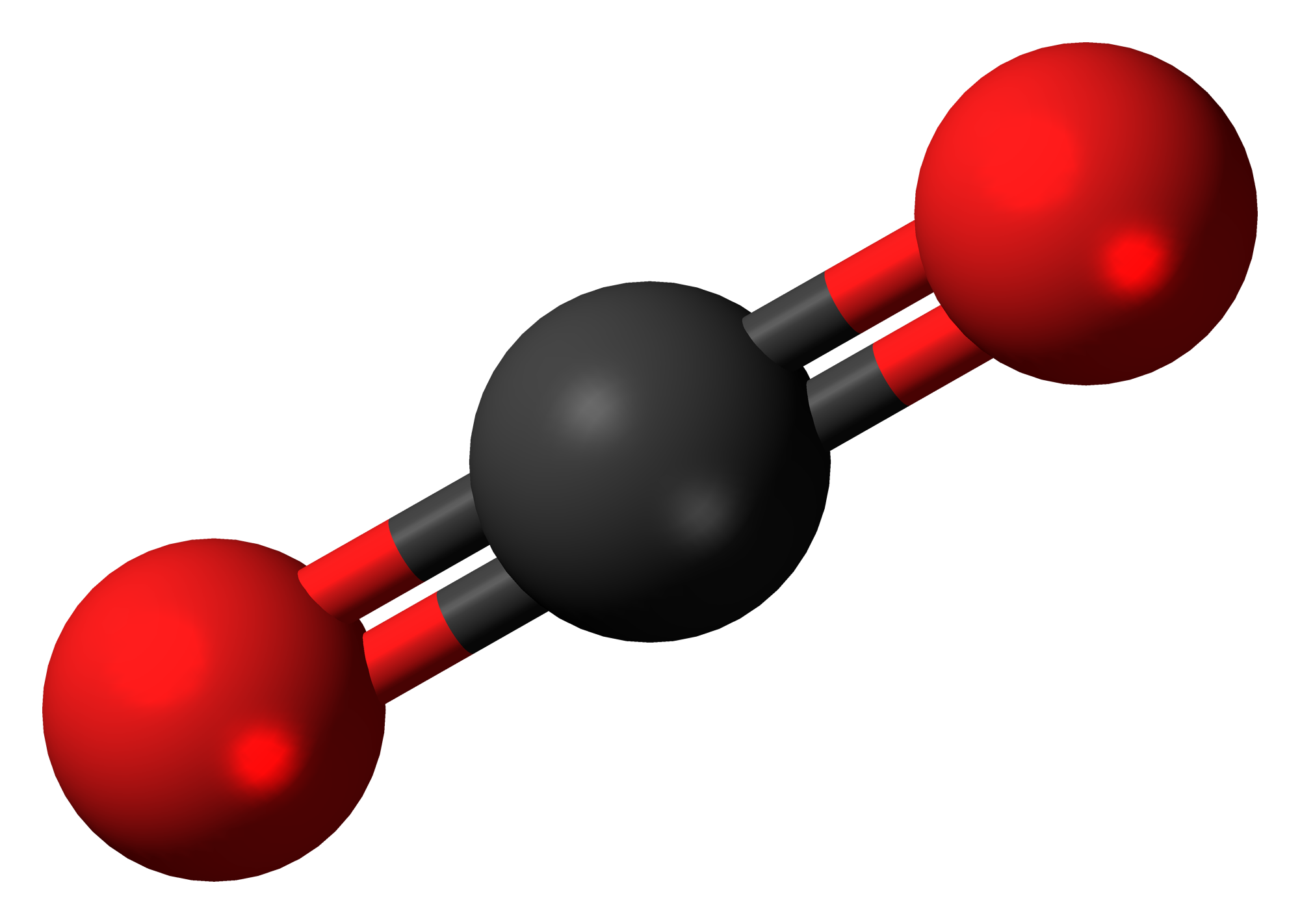 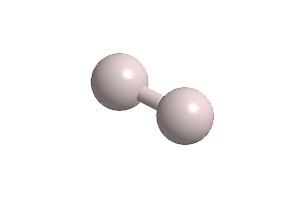 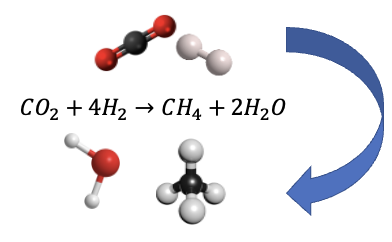 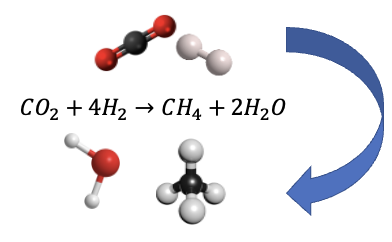 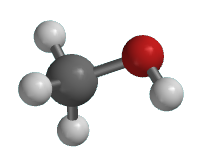 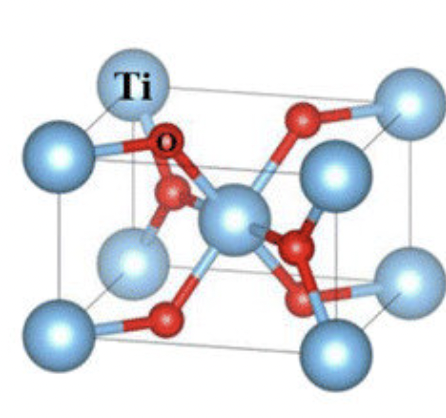 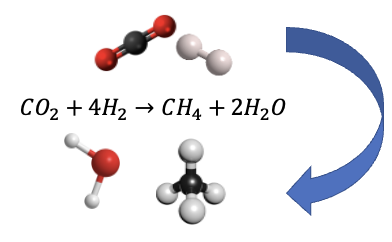 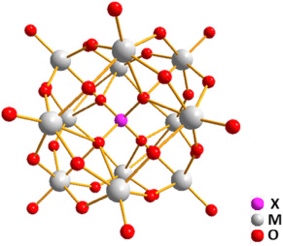 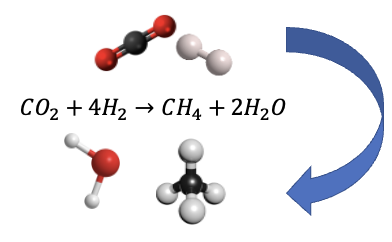 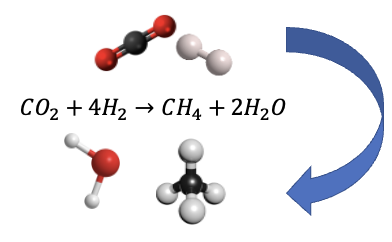 Pretreatment: 450oC for 2 hours with 30%H2/He
Reaction Conditions: CO2/H2/He 1:4:18 | 
                                          0.1g | 52.5 mL/min
Heteropoly Acid
(H3PW12O40  | H3PA)
Titanium Dioxide
(TiO2)
Nickel-Silver / Copper-Silver  Supported Catalysts
Catalysis
Catalysts have the ability to adjust the rate of a chemical reaction 











The goals of catalytic design are to produce a selective, active, and stable material
Summary
Galvanic displacement is a well-controlled kinetic process

Amount of base metal that can be galvanically displaced is determined by i) temperature and concentration of reducible cation; ii) fraction of base metal existing in zero-valent state

Reaction time becomes an important variable for lower rates of displacement
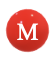 - Base metal (Cu or Ni)
- Support (SiO2 or Al2O3)
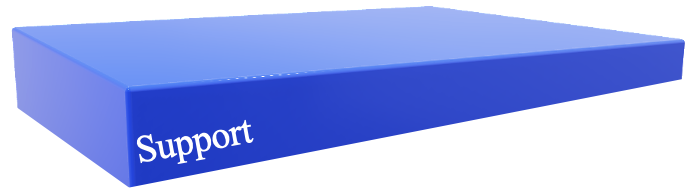 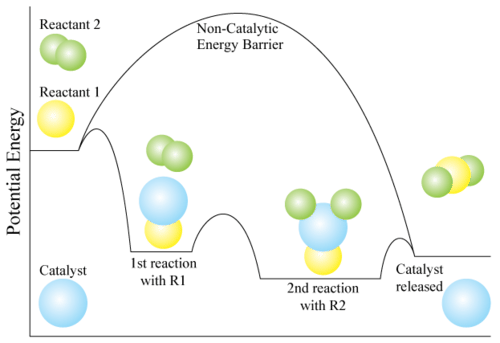 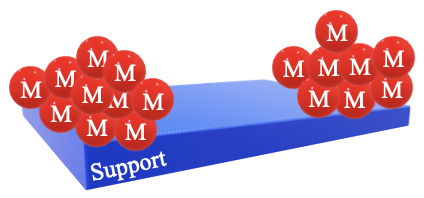 Figure 1. Effect of a catalyst on a chemical reaction [2]
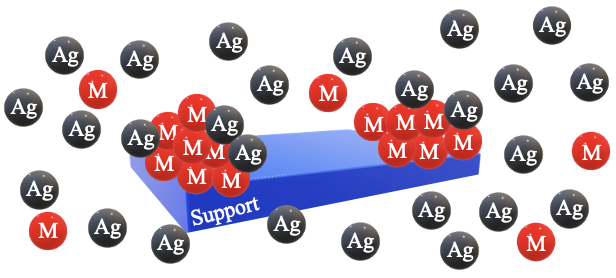 Table 1. Cost of precious metals [3]
Future Work
Acknowledgements
References
Chemisorption to determine the active sites

Scanning Transmission Electron Microscopy analysis to understand the morphology
Dr. Nan Yi’s research group at the University of New Hampshire (special thanks to Matthew Noyer)
Dr. John Monnier’s research group at the University of South Carolina
Hamel Center of Undergraduate Research
The National Science Foundation
Bulletin of the American Meteorological Society, 2005, 86, 1571
Chemical Society Reviews, 2014, 43, 8226
Resources Policy, 2015, 45, 255